Екологічні проблеми
Виконал ученьНВК-ДАЛ №1511-а класуХижняк КирилоКерівник проектуСачава Н.М.
М. Дніпродзержинськ 2014-2015 н.р.
Екологічні проблеми людства
Нині, лише в результаті спалювання паливних ресурсів, в атмосферу планети щорічно потрапляє понад 22 млрд. тон двоокису вуглецю. Щорічно світова промисловість скидає в річки понад 160 км3 шкідливих стоків, щорічно в ґрунти людством вноситься 500 млн. тон мінеральних добрив і близько 4 млн. тон пестицидів, більша частина яких осідає в ґрунтах або виноситься поверхневими водами в річки та моря. За останні 45 років використання мінеральних добрив зросло в 43 рази, а отрутохімікатів - у десять разів.
Атмосфера
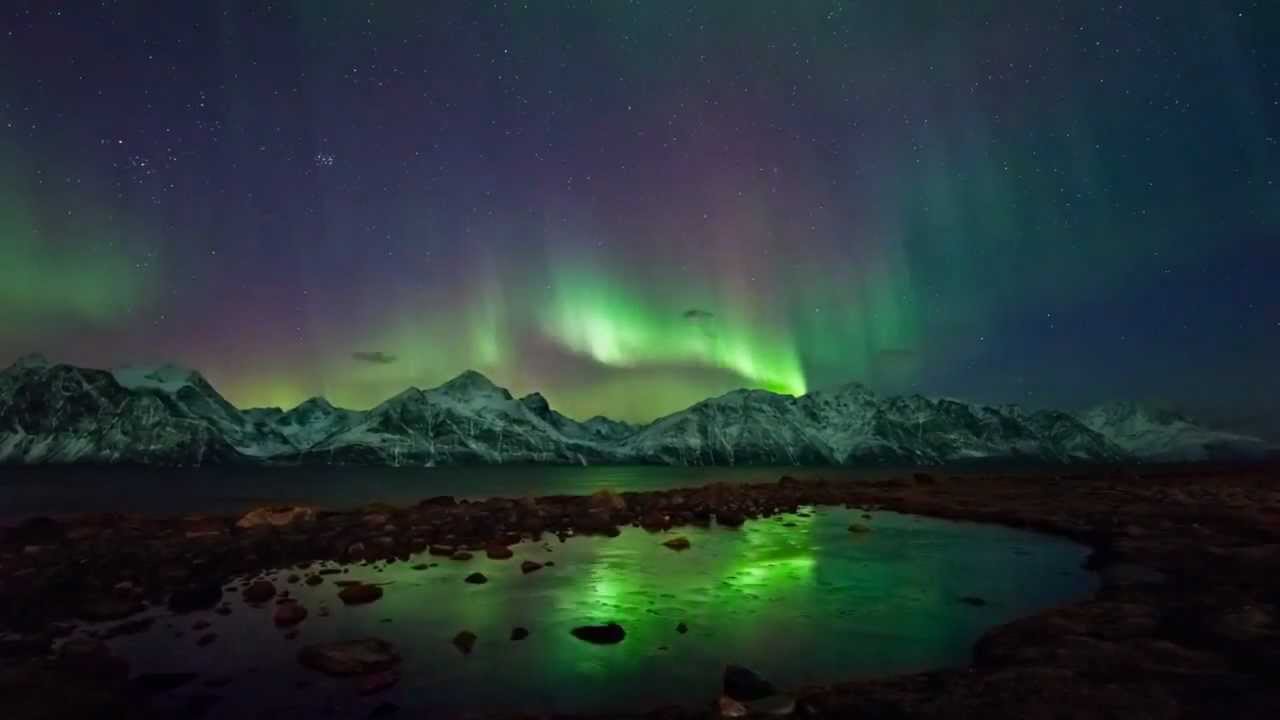 Спостереження метеорологів, які працюють у Антарктиді, свідчать, що озоновий шар над цим материком почав зменшуватись. В ньому виникла пульсуюча діра, вміст озону в якій менший від звичайного на 40-50%. Нині її площа перевищує площу материка Антарктиди. Тривожні повідомлення надходять з Північної півкулі: тут також виявлено озонову діру (над архіпелагом Шпіцберген), щоправда, менших розмірів. Зниження вмісту озону в атмосфері загрожує зменшенням врожаїв, захворюваннями тварин і людей, збільшенням шкідливих мутацій тощо; а якщо озон зникне зовсім, буде знищено все живе на нашій планеті.
Спеціалісти вважають, що близько 80-86% забруднювачів повітря сконцентровано над сильно розвиненими промисловими районами, 10-15 - над містами, 1-2 - над сільською місцевістю. Якщо у великому місті за добу осідає 1,5 тон пилу на кожен квадратний кілометр, то вже в 100 км від нього - приблизно 100 разів менше.
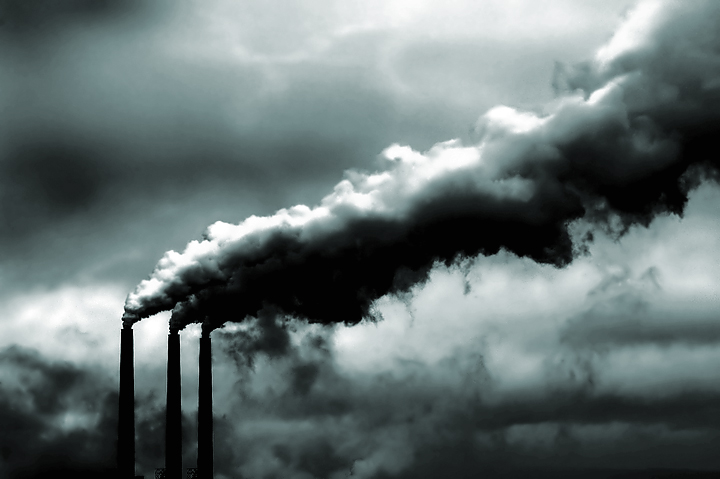 Вода
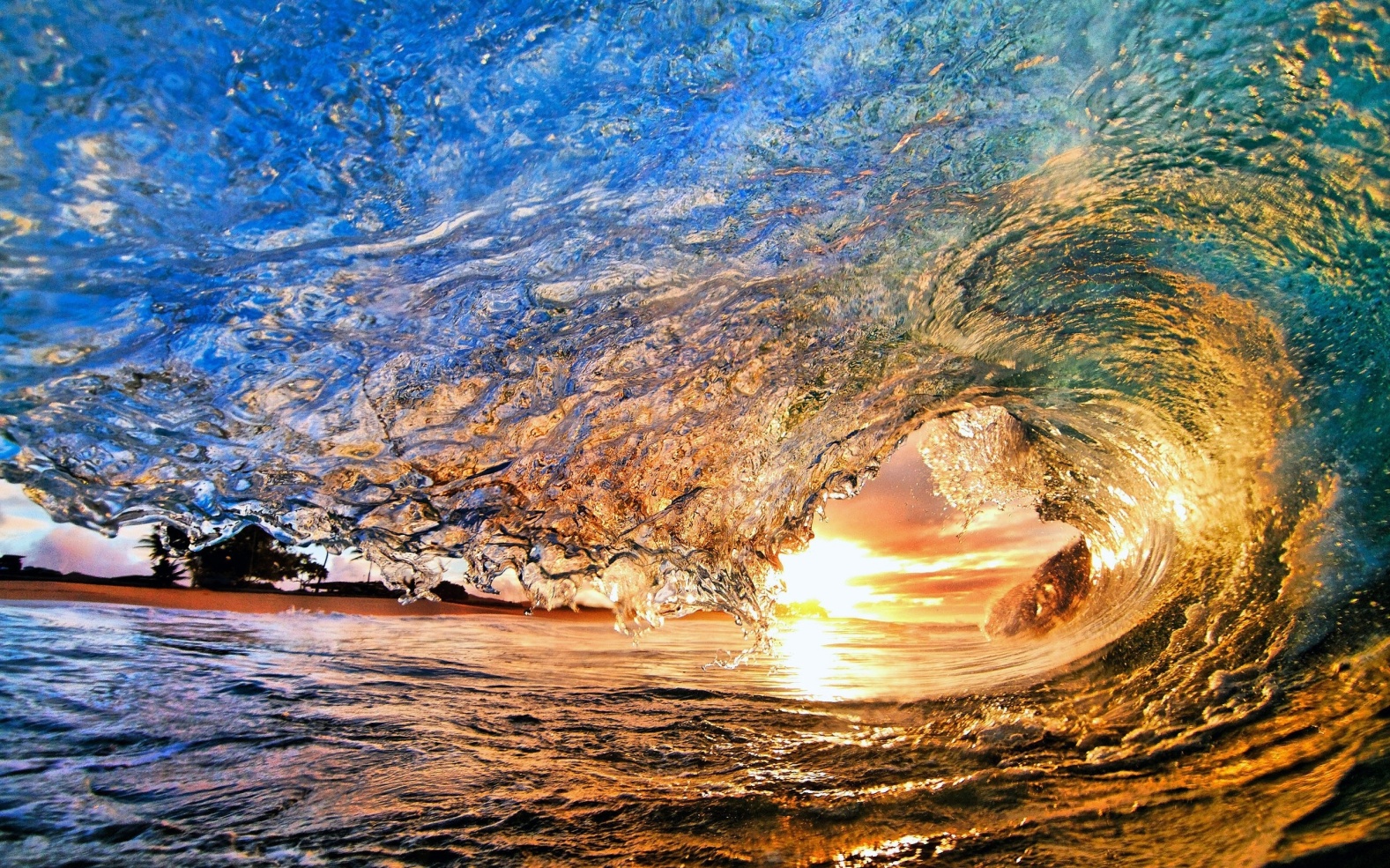 Проблема забезпечення населення якісною питною водою висувається на перше місце. За даними Світової організації з охорони здоров’я, виникнення близько 80% різноманітних захворювань пов’язане зі споживанням неякісної питної води. Маса прісної води на планеті – 35х106 км3 (усього 2% її загальної кількості). Вода забруднюється різними хімічними домішками (кислоти, луги, миючі засоби, нафта й нафтопродукти). Більшість з них є токсичними для мешканців водойм. Найбільше забруднюють водойми підприємства целюлозно-паперової промисловості й нафтопереробні заводи.
Ось, що робиться з річкою коли в неї розливається нафта
Проблема відходів
Ще однією - не менш важливою ніж попередні проблеми, є проблема відходів.        Збитки від неї - це не лише величезні площі землі, зайняті звалищами, (наприклад, на площі, де розташовані звалища навколо Києва, можна було б побудувати місто з населенням 300 тисяч чоловік), а й забруднення атмосфери. Здавалося б, дрібниця - биті люмінісцентні лампи на звалищах. Але кожна така лампа містить 150 мг ртуті, що здатна отруїти близько 500 м3 повітря.
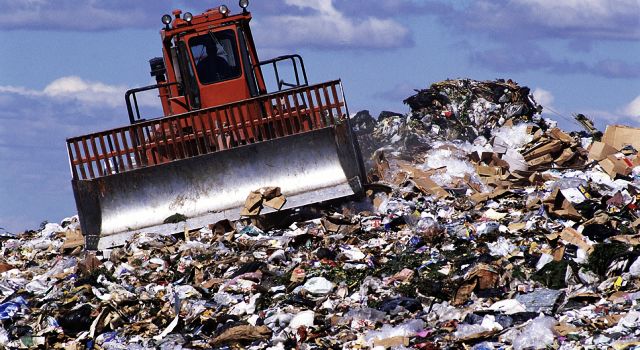 Забруднення земної поверхні
Злочинно халатне відношення людей до природи спостерігається і у втраті величезних масивів землі. За останні 100 років людство втратило 200 млн. кв. км землі, а на сьогодні щорічно втрачає близько 6-7 млн. га родючих земель. 

     Ґрунт, який не є продуктом праці людини й створювався природою протягом тисячолітть, нині в результаті хижацького користування, нерозумної аграрної політики та розбазарювання під різні види будівництва та полігони. Ґрунти почали орати дедалі глибше і частіше, завозити на поля величезні кількості мінеральних добрив та пестицидів для боротьби з шкідниками. Структура ґрунтів деградувала, вони перенасичені шкідливими хімічними речовинами. Повсюдно врожайність ґрунтів катастрофічно зменшується.
Дерева
Щорічно у світі знищується         15 млн. га лісів, на одне посаджене дерево припадає 10 вирубаних. Одним з найважливіших компонентів рослинного світу є ліси – це легені планети.
     Дерева вирубуються скоріше, ніж виростають. Підраховано, що за сучасних темпів лісозаготівель, навіть у багатих лісом країнах його вистачить на 50-60 років (на відновлення потрібно 100-200 років). Дуже багато лісів страждає через пожежі, які викликані необережним ставленням людини з вогнем.
     Ще на початку ХХ ст. тропічні ліси були поширені на площі 24 млн. км2. Зараз площа цих лісів скоротилась до 10 млн.км2.
Приклад лісової пожежі
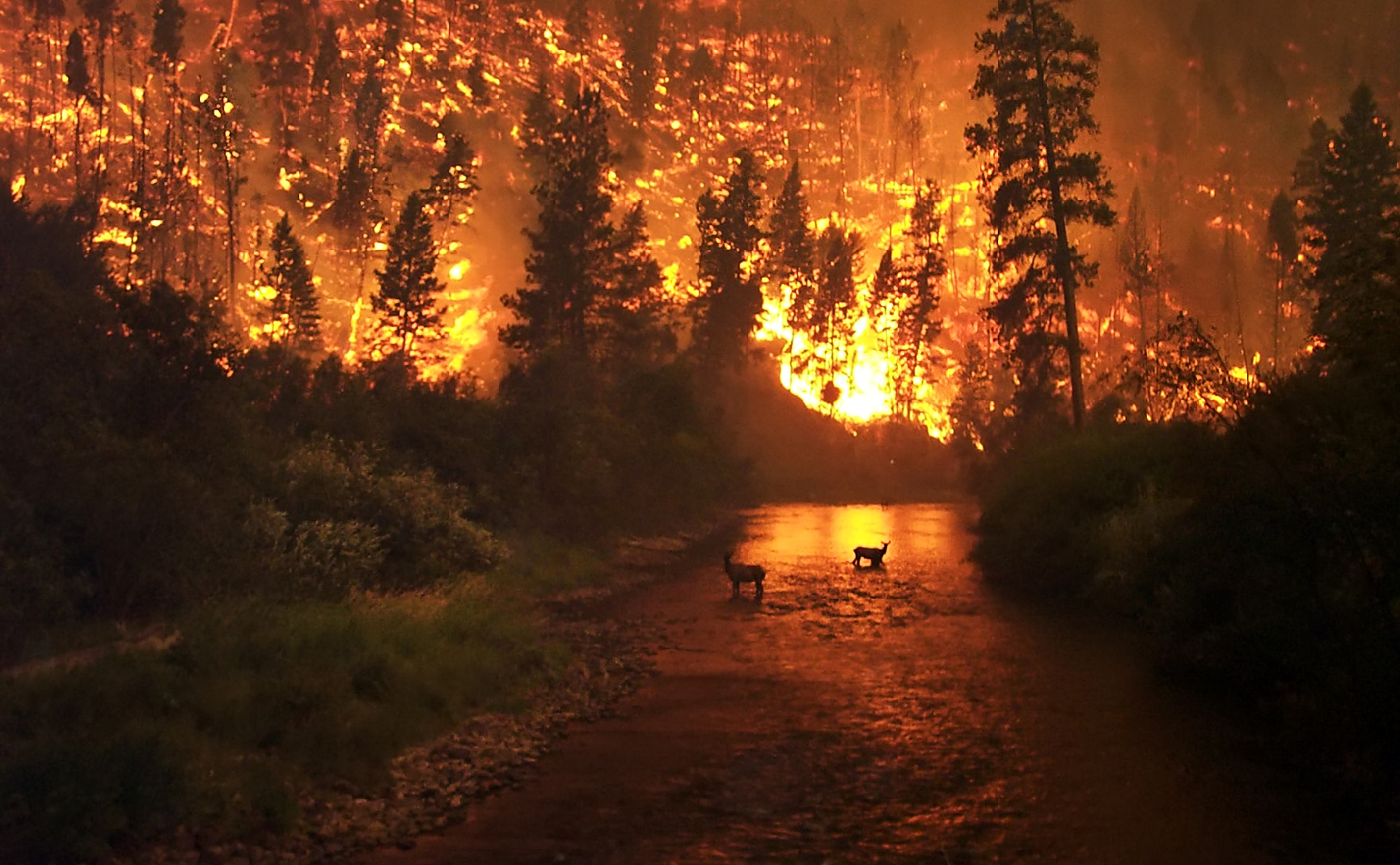 Проблеми тваринного світу
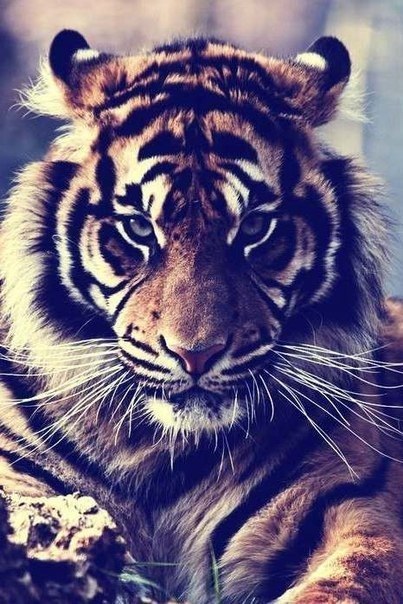 За останню    тисячу років з лиця Землі зникло понад 100 видів тварин, 140 видів птахів.
Серед найважливіших заходів щодо охорони тварин слід назвати такі: 
 виховання природоохоронної свідомості у людей з
  дитинства;
 найсуворіша боротьба з браконьєрством, посилення
  інспекторського контролю в лісах, степах, на водоймах;
 допомога звірям (охорона від епідемій, забруднень, контроль
  за кількістю хижаків тощо). 
Крім того необхідні ретельне дослідження рідкісних
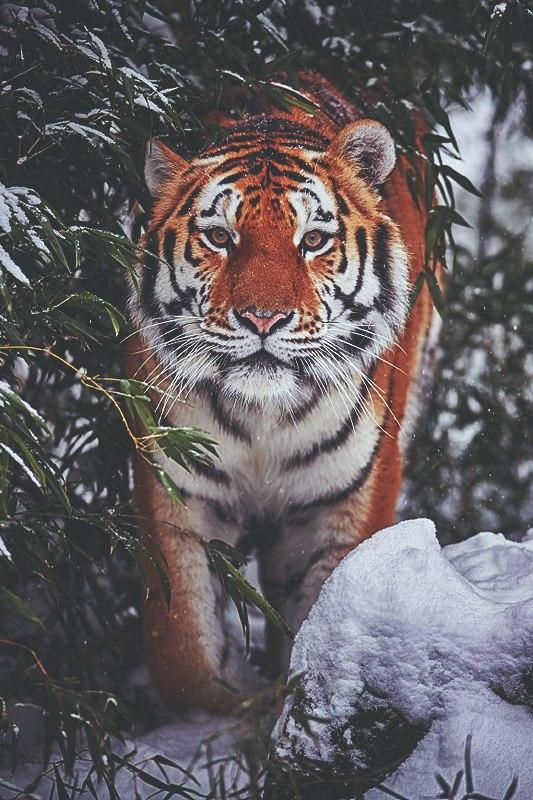 Висновком є те, що треба вирішувати екологічні проблеми, а саме:
· використання таких видів самовідновлюваної енергії як сонячна, вітрова, океанічна;
· зміни у використанні невідновлюваних видів енергії.· необхідність створення екологічно чистої вугільної енергетики.· дотримання всіма країнами екологічних стандартів – чистоти повітря, водних басейнів, раціонального споживання енергії;
· призупинення вирубки лісів.· формування у людей екологічного світогляду;
· розробка законодавства про охорону навколишнього середовища.
Дякую за перегляд
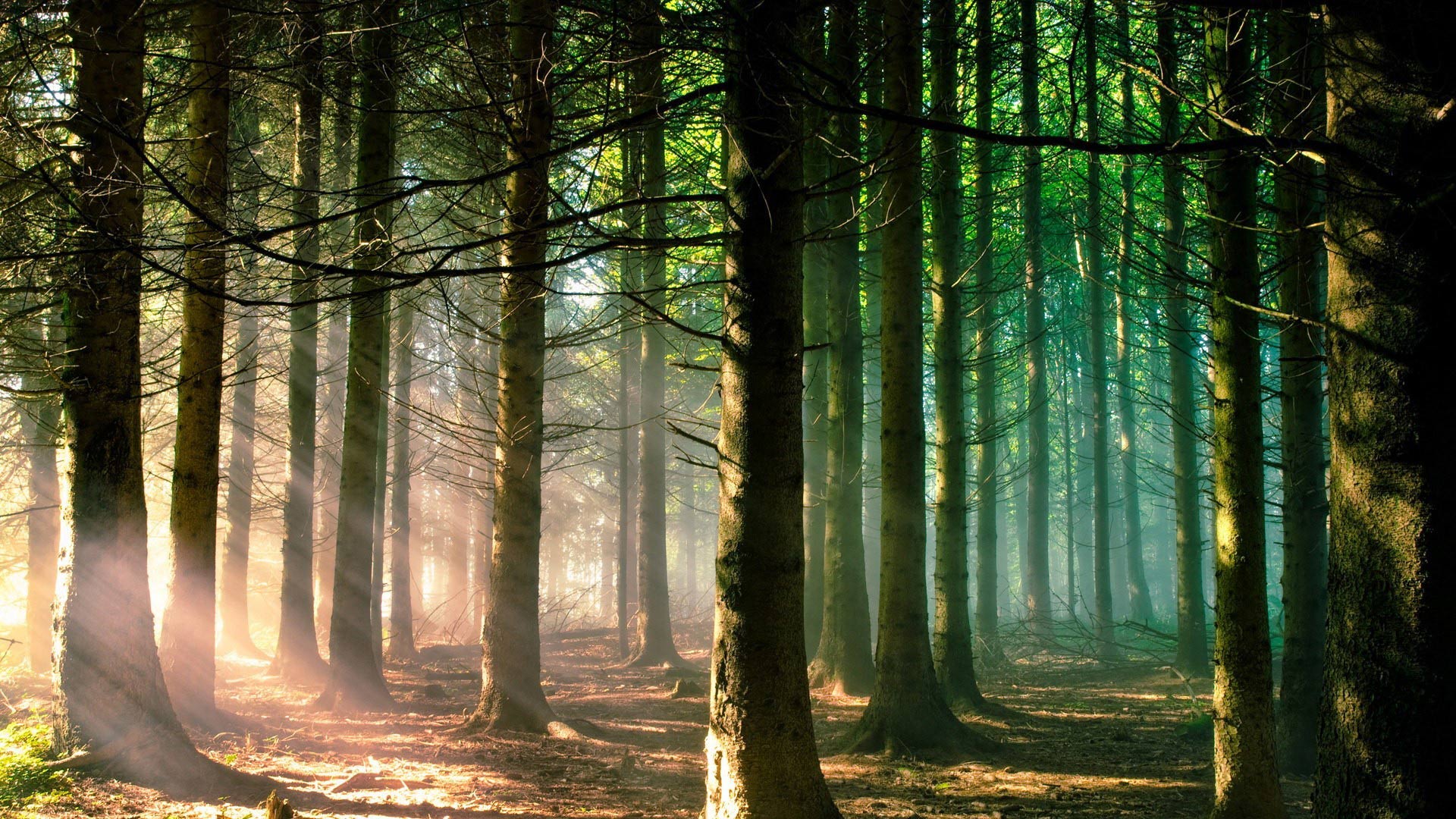 Бережіть природу